Стратегическое планирование социально-экономического развития муниципальных образований в современных условиях
Собрание Союза городов Центра и Северо-Запада России

Иваново, 
10 октября 2014 г.
Проблемы муниципального стратегического планирования в России
Нестабильность законодательства

Недостаток ресурсов

Недостаточное методическое обеспечение стратегического планирования
«Оторванность» стратегий:
от Генплана, ПКРКИ и других долгосрочных плановых документов 
от муниципальных программ 
от бюджета
Непроработанность системы мониторинга реализации стратегий
Недостаточный учёт в стратегиях местной специфики
Низкая выполняемость
стратегий
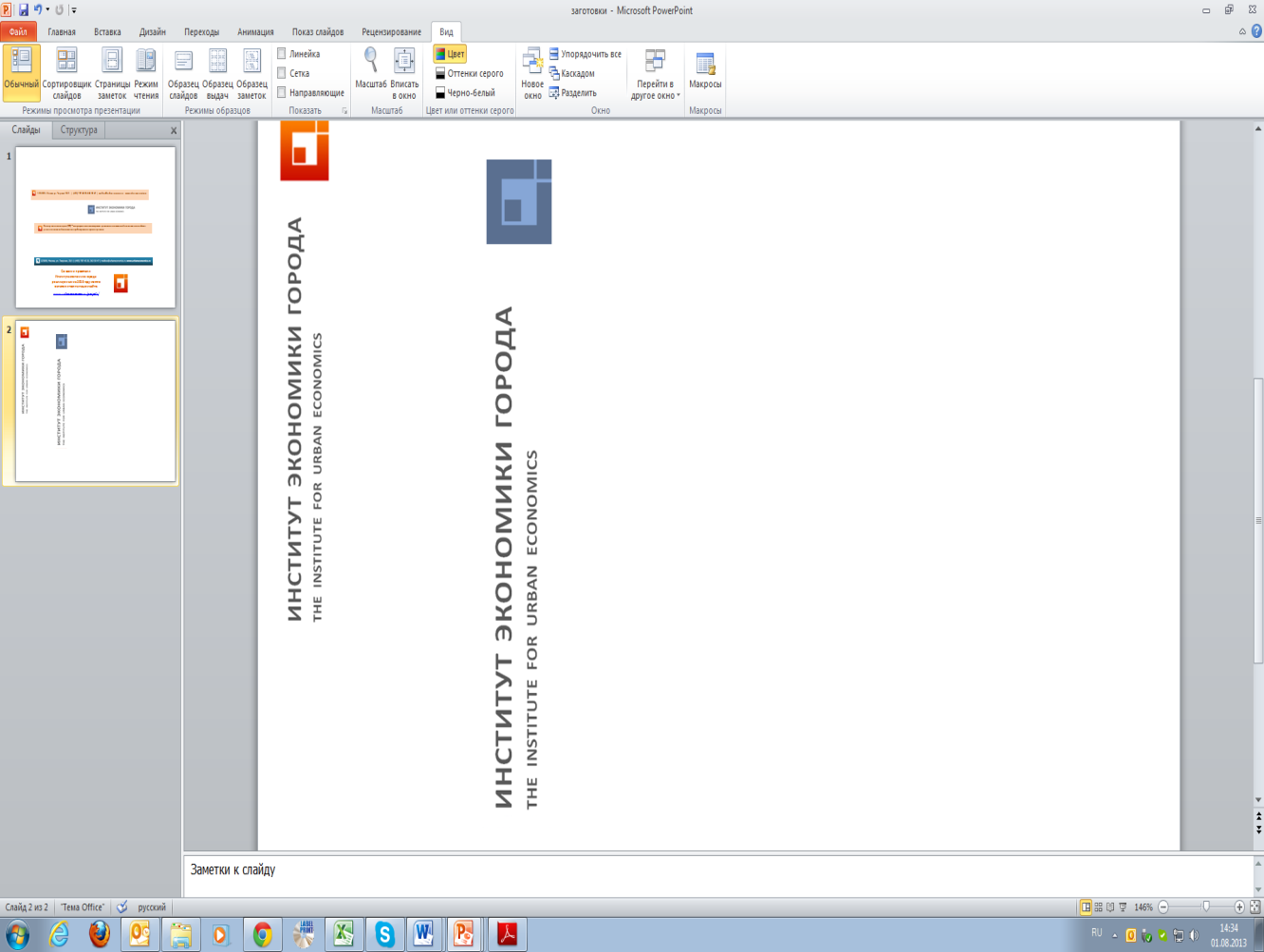 Что принёс Закон 172-ФЗ?
Применительно к муниципальному уровню является скорее рамочным и не обязывает МО принимать стратегии
но 
Установил ориентиры для формирования системы стратегического планирования на муниципальном уровне 

Установил 
единую систему понятий
единую систему временных горизонтов стратегического планирования 
единый перечень документов стратегического планирования 
Чётко разграничил полномочия субъектов планирования
Утвердил принципы
координации и согласования видов планирования 
преемственности и непрерывности планирования 
прозрачности (открытости) планирования
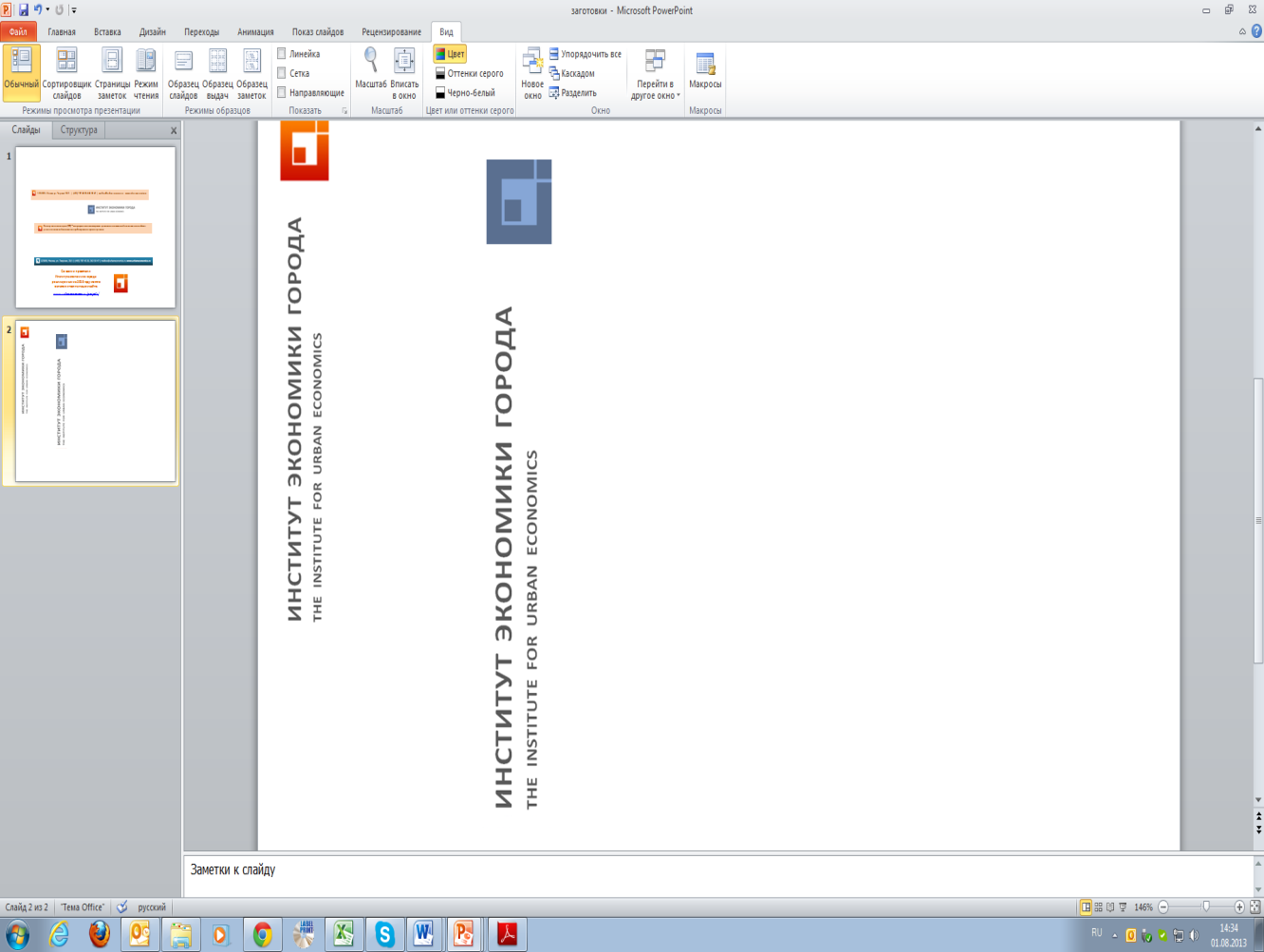 Взаимосвязь видов планирования на муниципальном уровне
Согласно 172-ФЗ
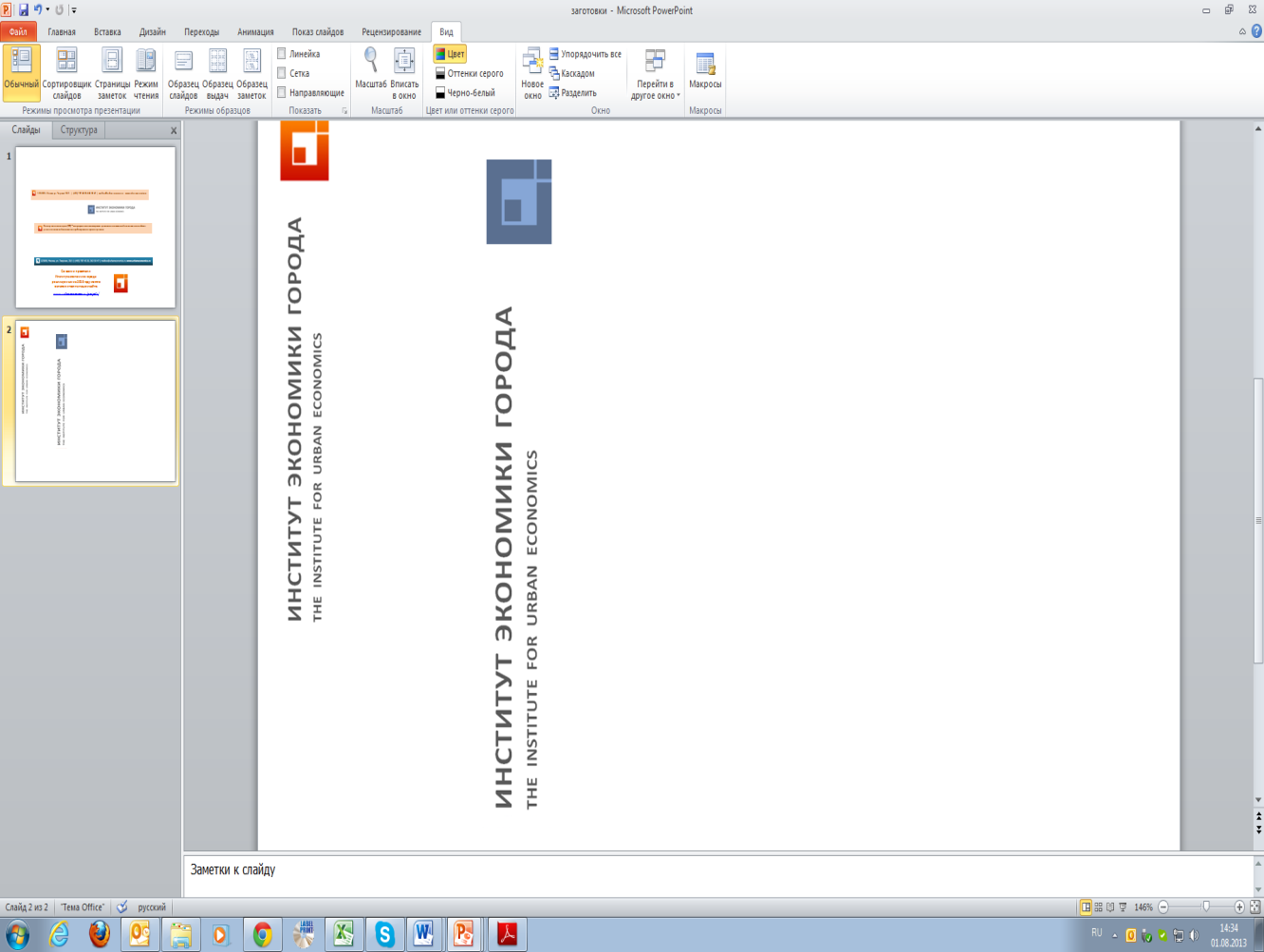 Стратегическое
планирование
Проект ИЭГ по содействию оптимизации стратегического планирования на муниципальном уровне
Серия семинаров для работников органов МСУ на тему «Стратегическое планирование социально-экономического развития муниципальных образований в современных условиях»
Период: октябрь-декабрь 2014 г. 
Организаторы: ИЭГ и муниципальные ассоциации (СГЦСЗР, АГП, АСДГ)
Финансирование: грант Президента РФ для некоммерческих организаций по поддержке органов местного самоуправления
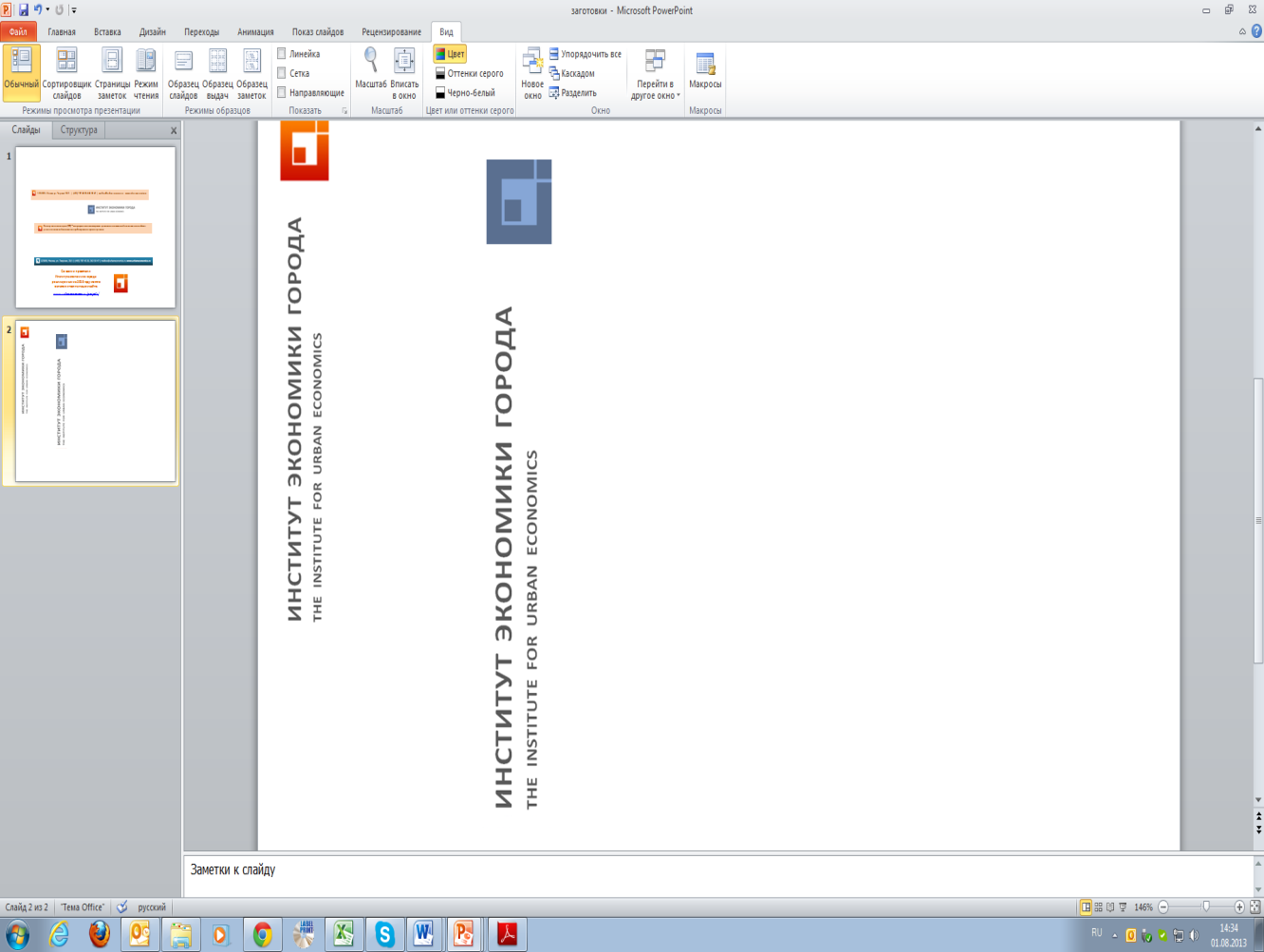 Задачи семинара
Ознакомить представителей органов МСУ с современными технологиями стратегического планирования на муниципальном уровне в актуальном правовом и социально-экономическом контексте
Рассмотреть и охарактеризовать взаимосвязь стратегического планирования на муниципальном уровне с другими видами муниципального планирования и со стратегическим планированием на других уровнях публичной власти
В ходе обсуждения собрать и обобщить информацию об актуальных проблемах, с которыми сталкиваются органы МСУ при организации стратегического планирования, их потребностях в отношении методического обеспечения и лучших практиках в сфере муниципального планирования
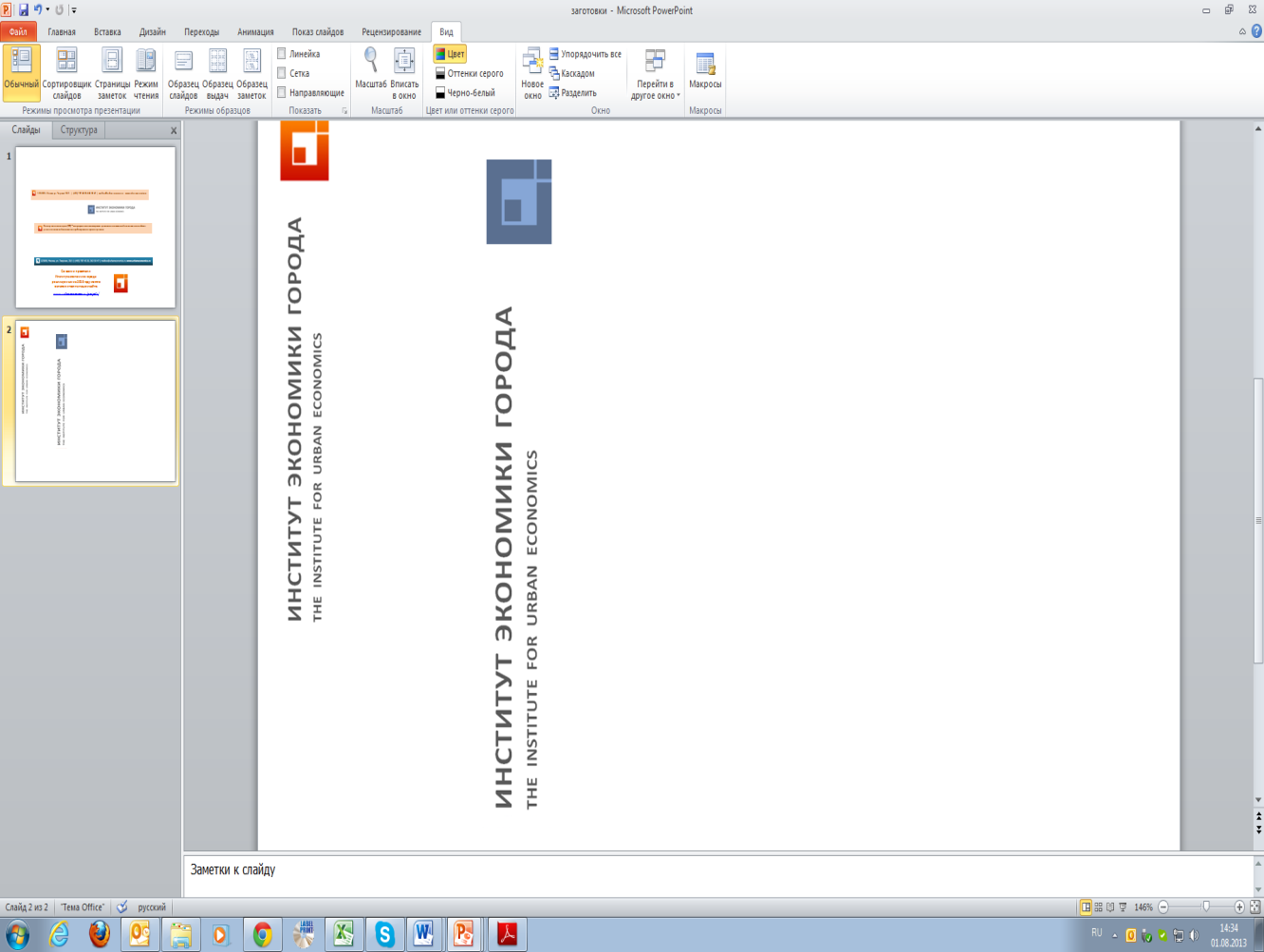 Методические рекомендации
по организации стратегического планирования
на муниципальном уровне
Темы семинара «Стратегическое планирование социально-экономического развития муниципальных образований в современных условиях»
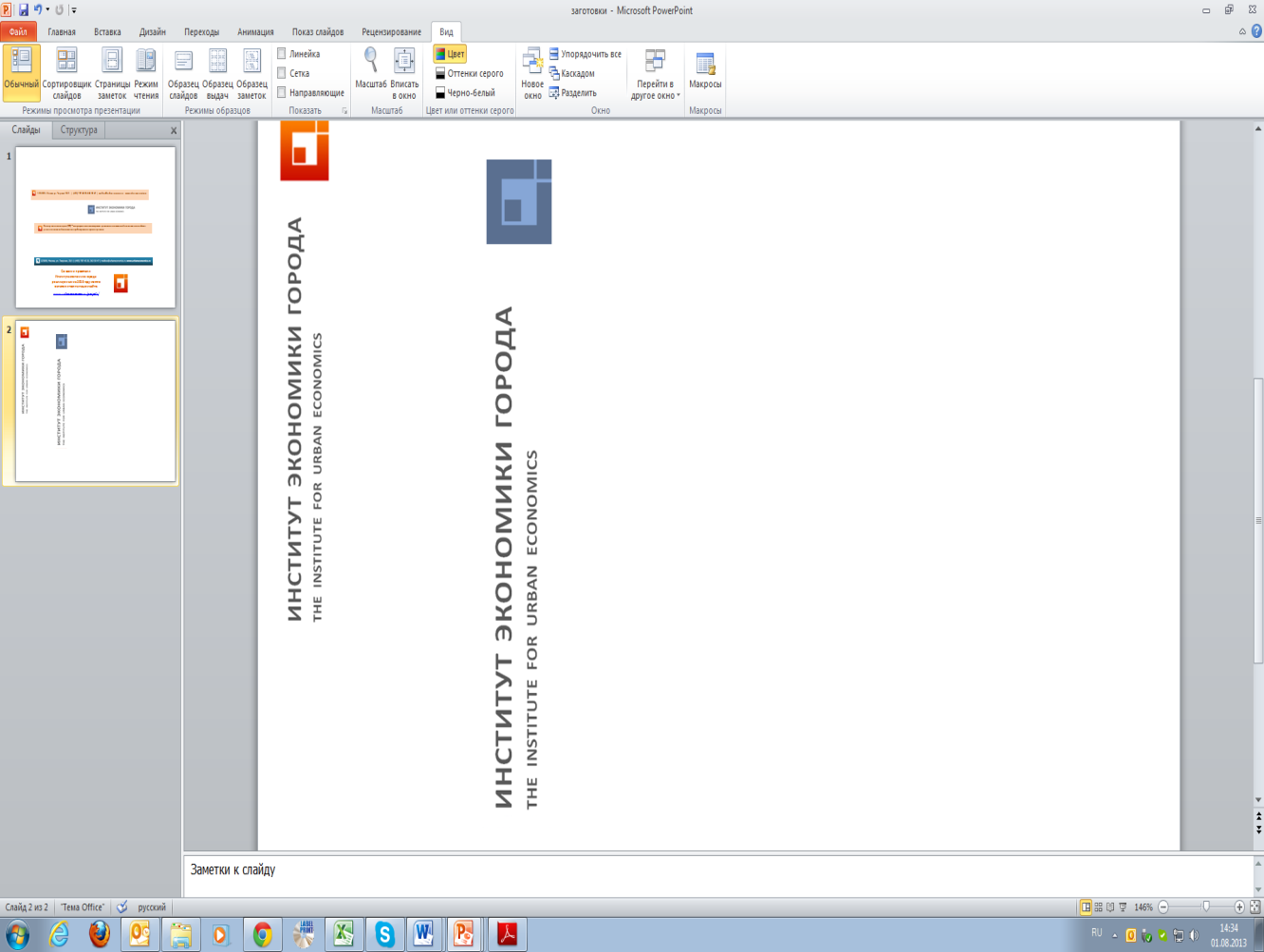 Спасибо за внимание!